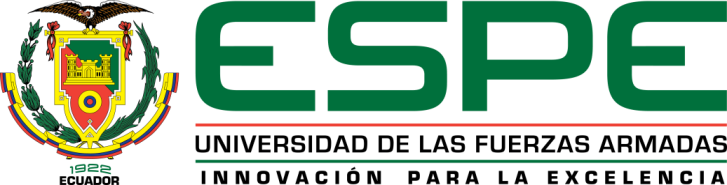 DEPARTAMENTO DE CIENCIAS ECONÓMICAS
ADMINISTRATIVAS Y DE COMERCIO

CARRERA DE INGENIERÍA EN ADMINISTRACIÓN TURÍSTICA Y HOTELERA
TRABAJO DE TITULACIÓN, PREVIO A LA OBTENCIÓN DEL TÍTULO DE INGENIERA EN ADMINISTRACIÓN TURÍSTICA Y HOTELERA
 
TEMA: LOS RECURSOS TURÍSTICOS DEL BARRIO GUÁPULO DE LA PARROQUIA ITCHIMBIA PARA EL DESARROLLO DEL TURISMO EXPERIENCIAL. 
 
AUTORAS: JIJÓN GORDÓN, FERNANDA ESTEFANÍA
TERÁN TIPÁN, JOSELYN DAYANA

DIRECTORA: ING. REA DÁVALOS, MARTHA PATRICIA 

SANGOLQUÍ – ECUADOR
2019
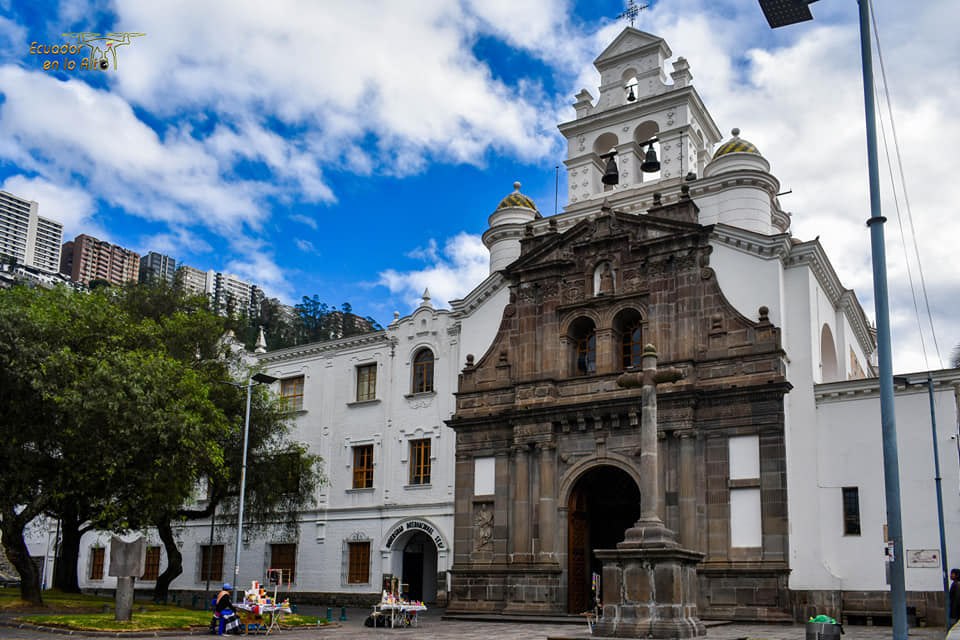 LOS RECURSOS TURÍSTICOS DEL BARRIO GUÁPULO DE LA PARROQUIA ITCHIMBIA PARA EL DESARROLLO DEL TURISMO EXPERIENCIAL.
PROBLEMÁTICA
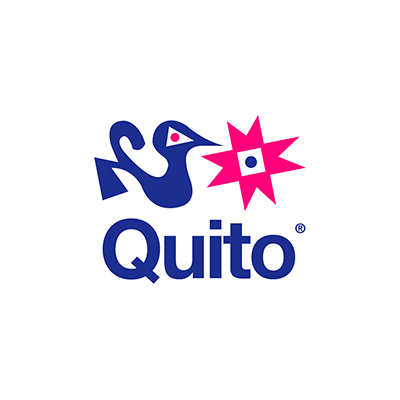 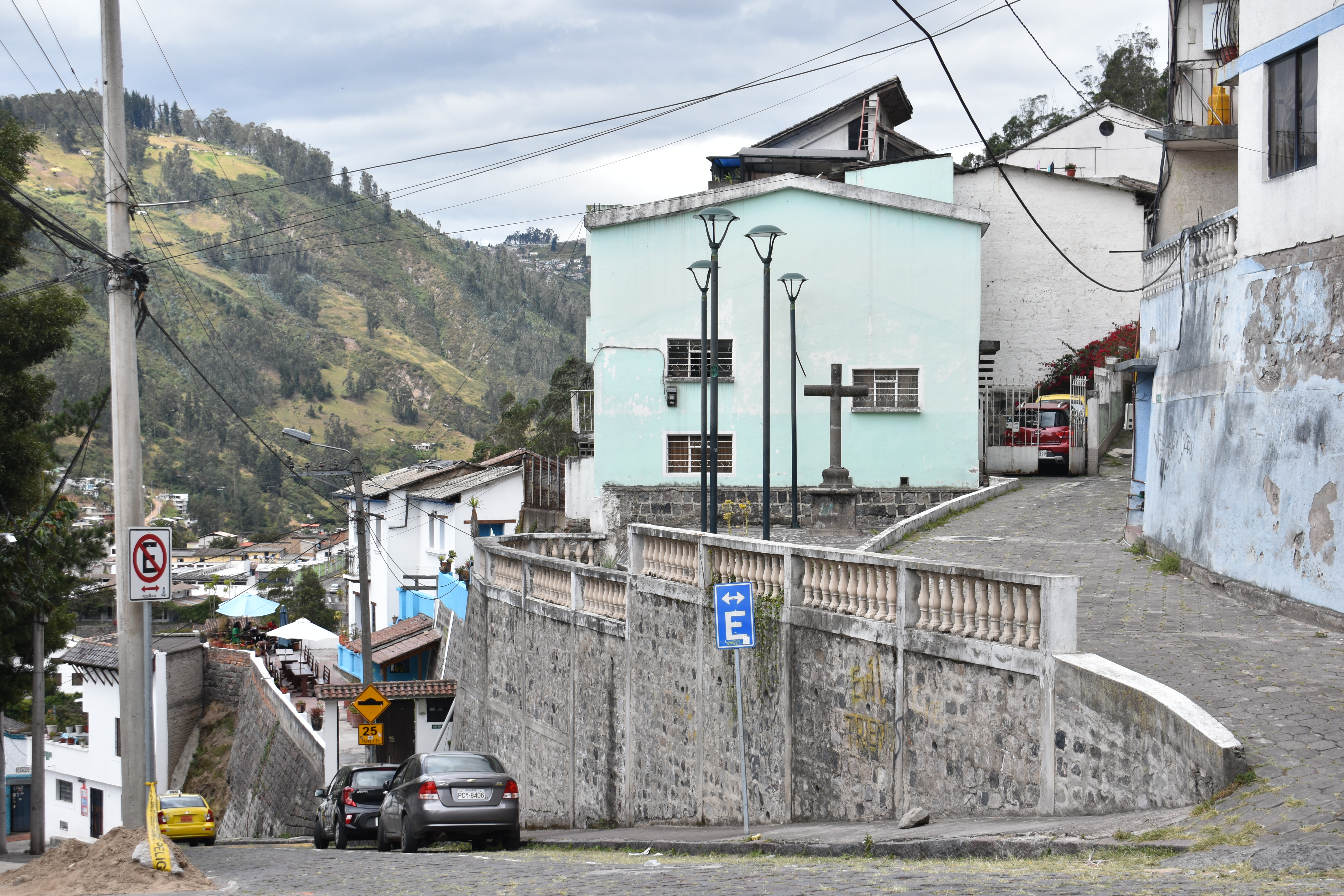 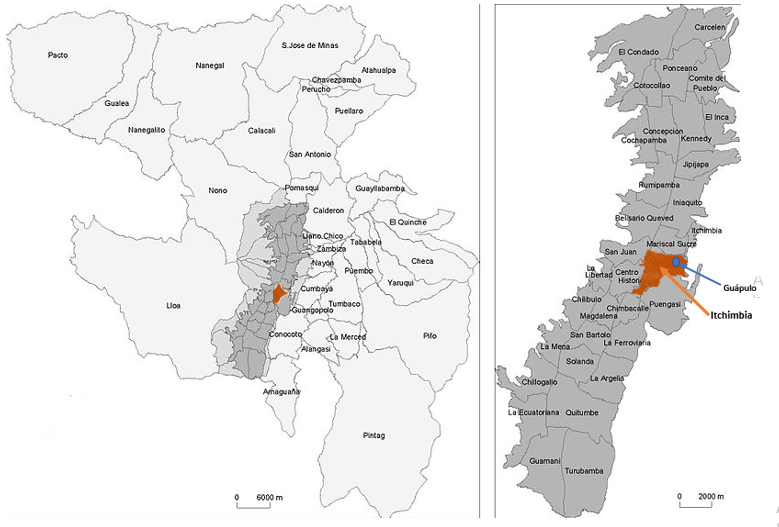 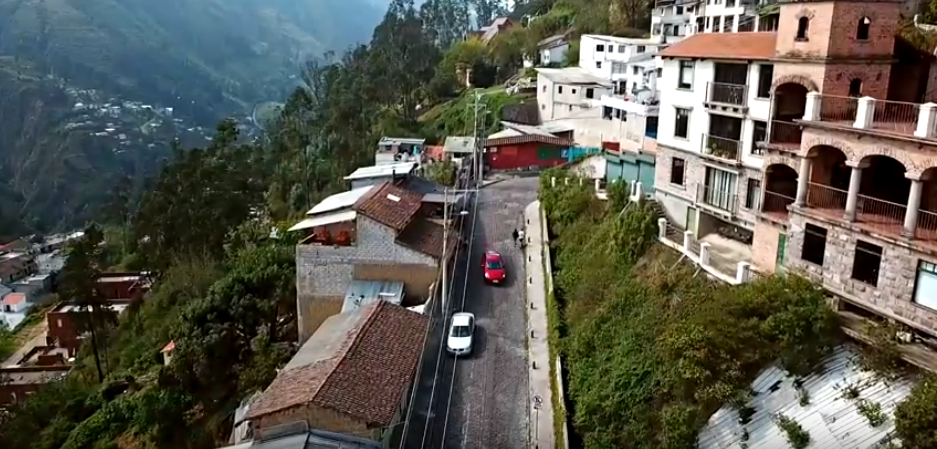 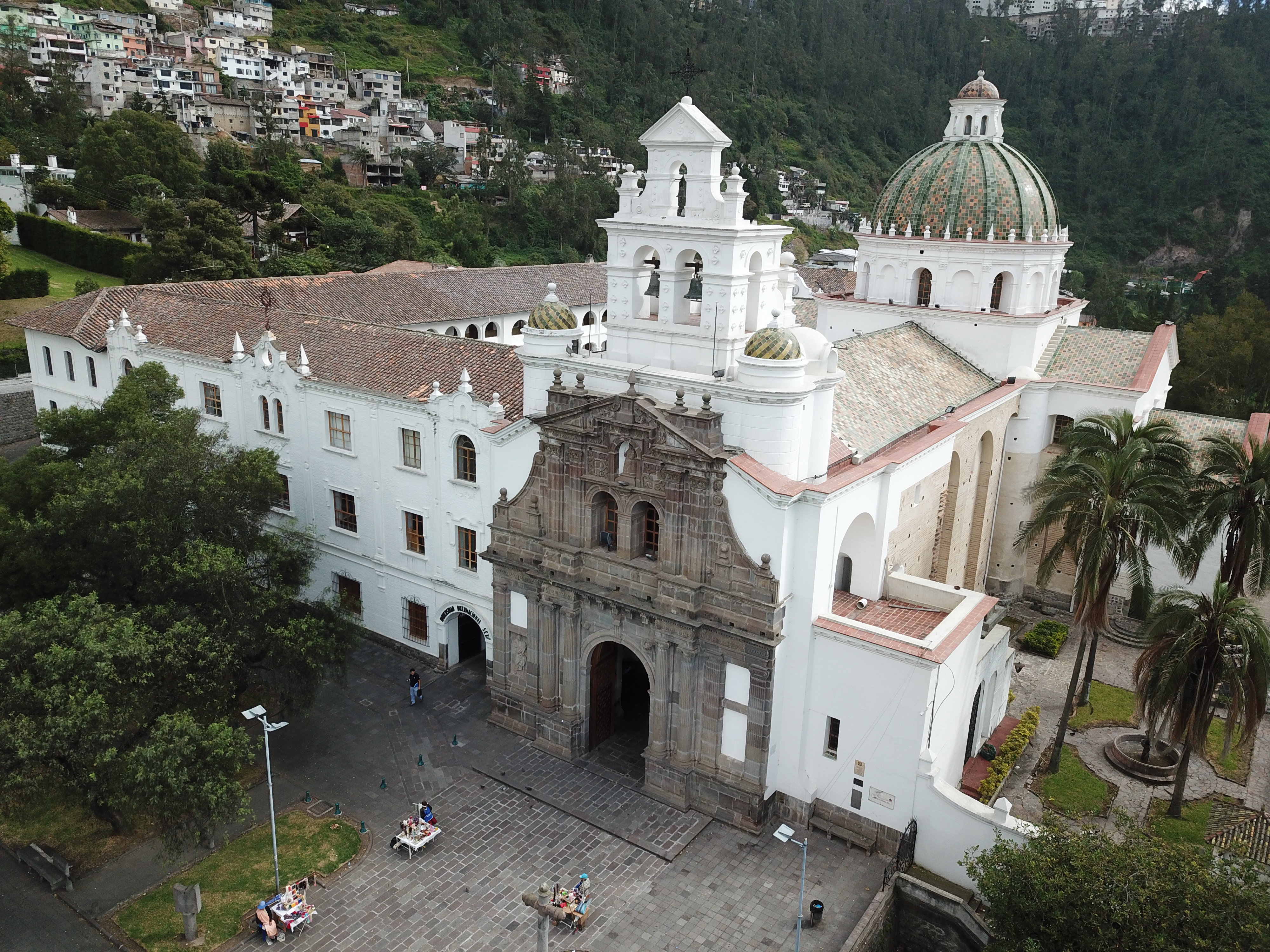 Recursos
Experiencias
OBJETIVOS
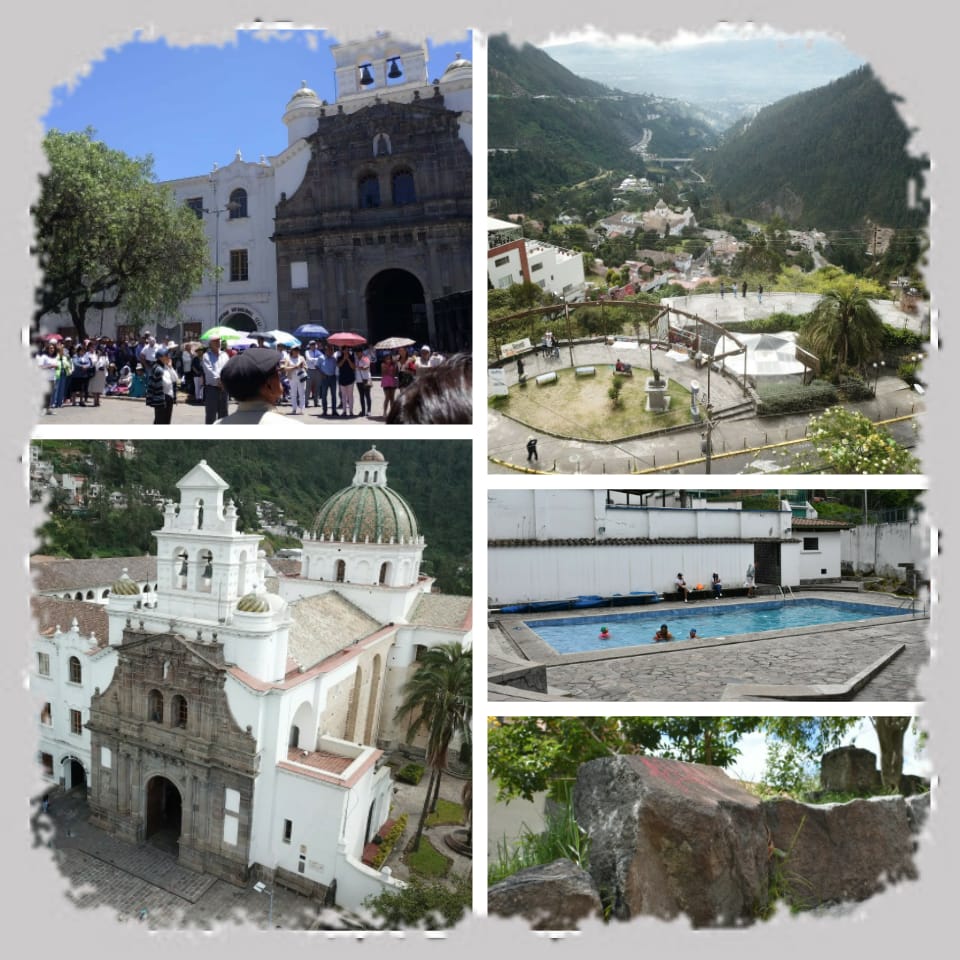 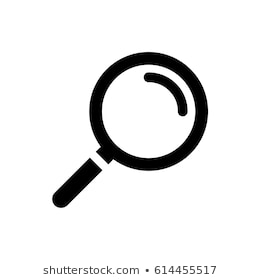 Potencialidad 
Turismo experiencial
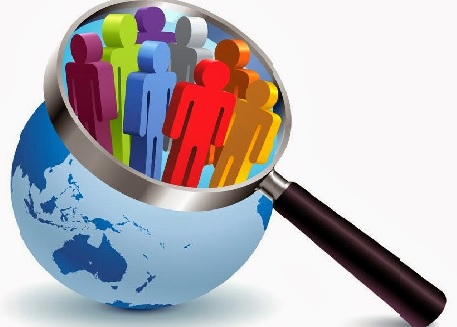 Actividad turística
Recursos Turísticos
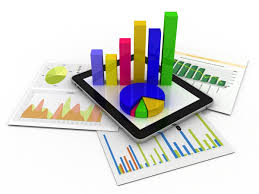 Desarrollo del sector
Turismo Experiencial
TEORÍA
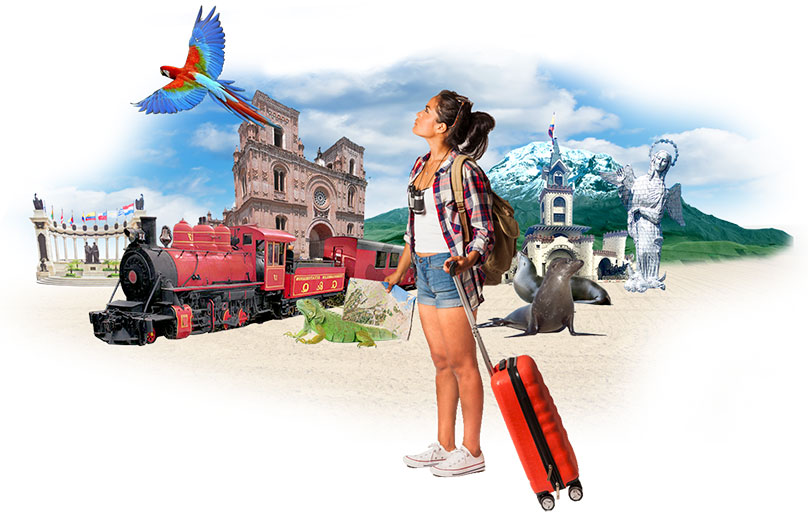 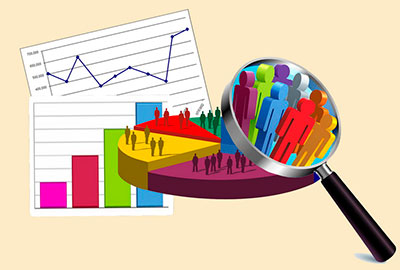 DESARROLLO LOCAL
Económico
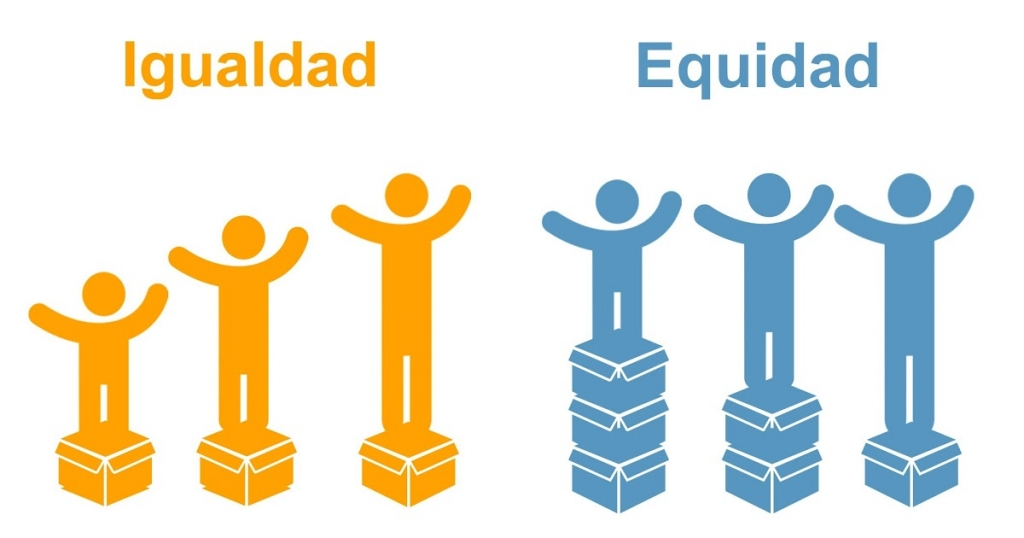 Socio
Cultural
Político Institucional
TEORÍA
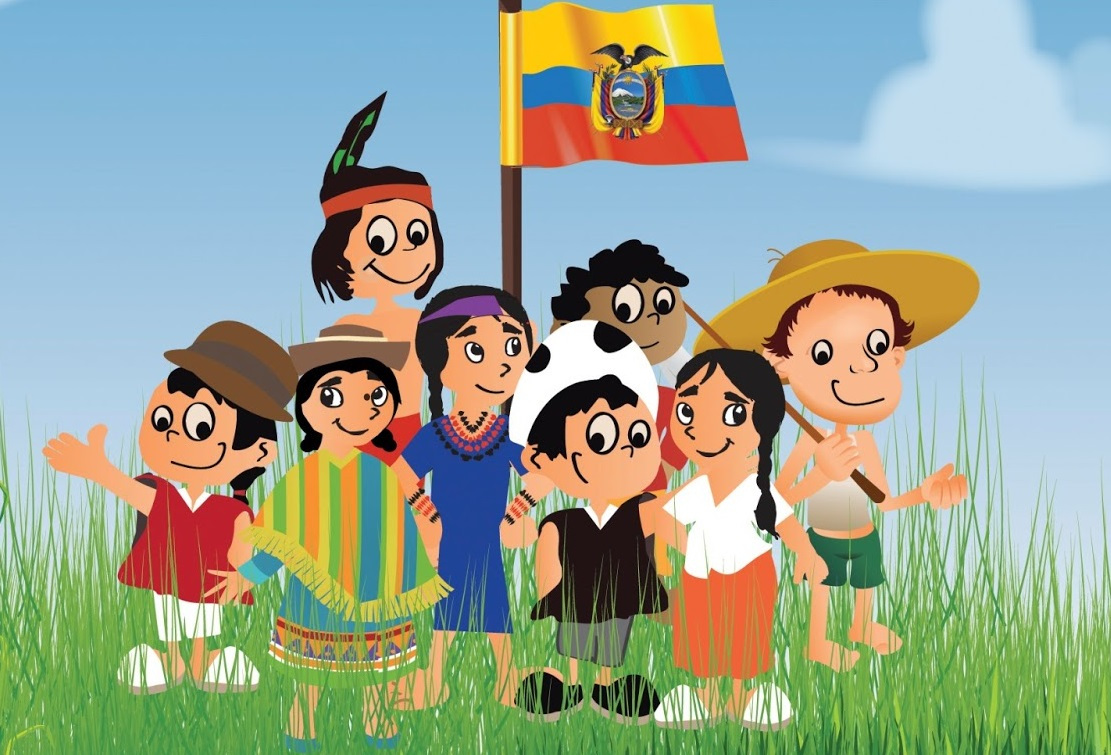 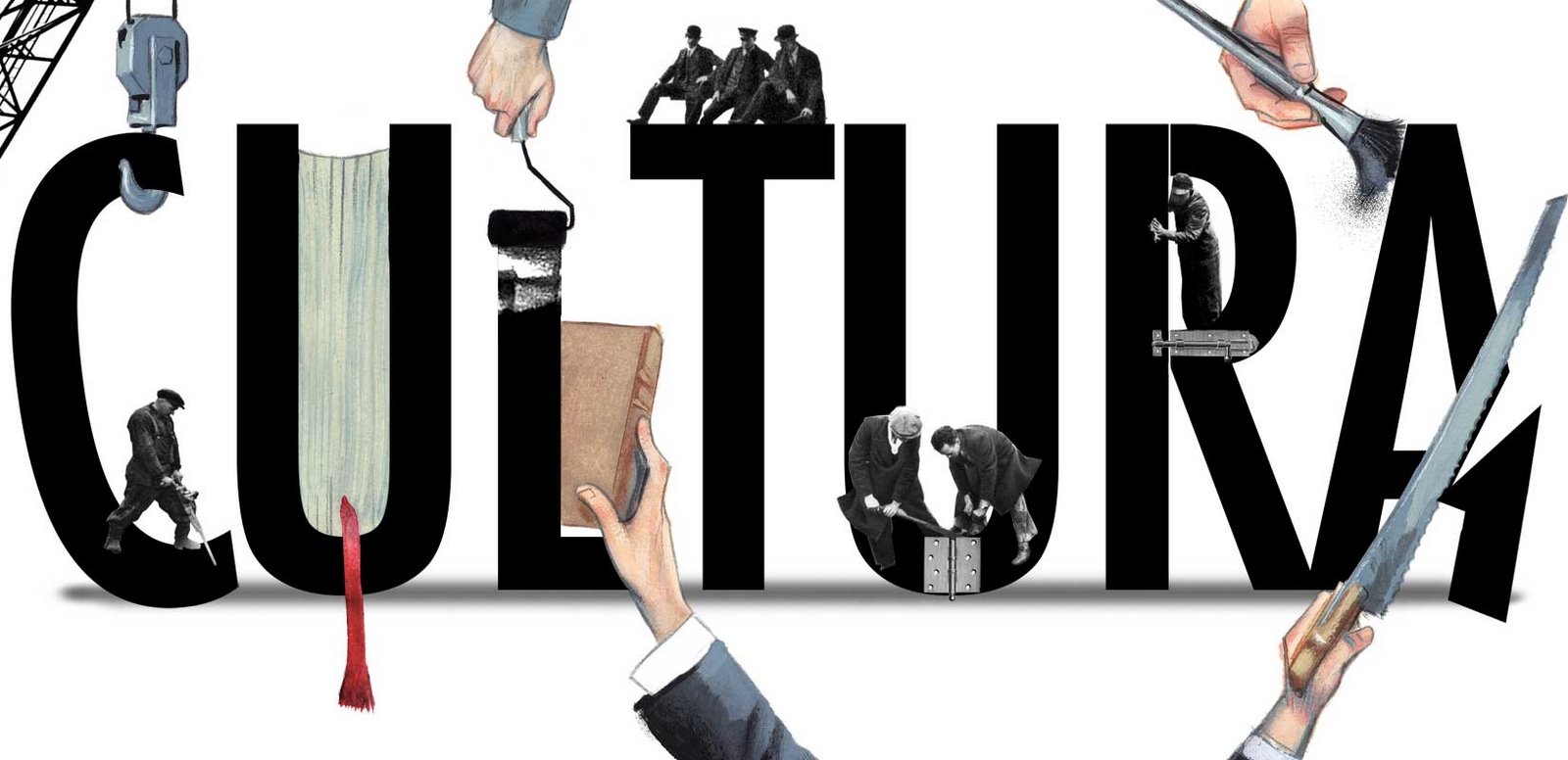 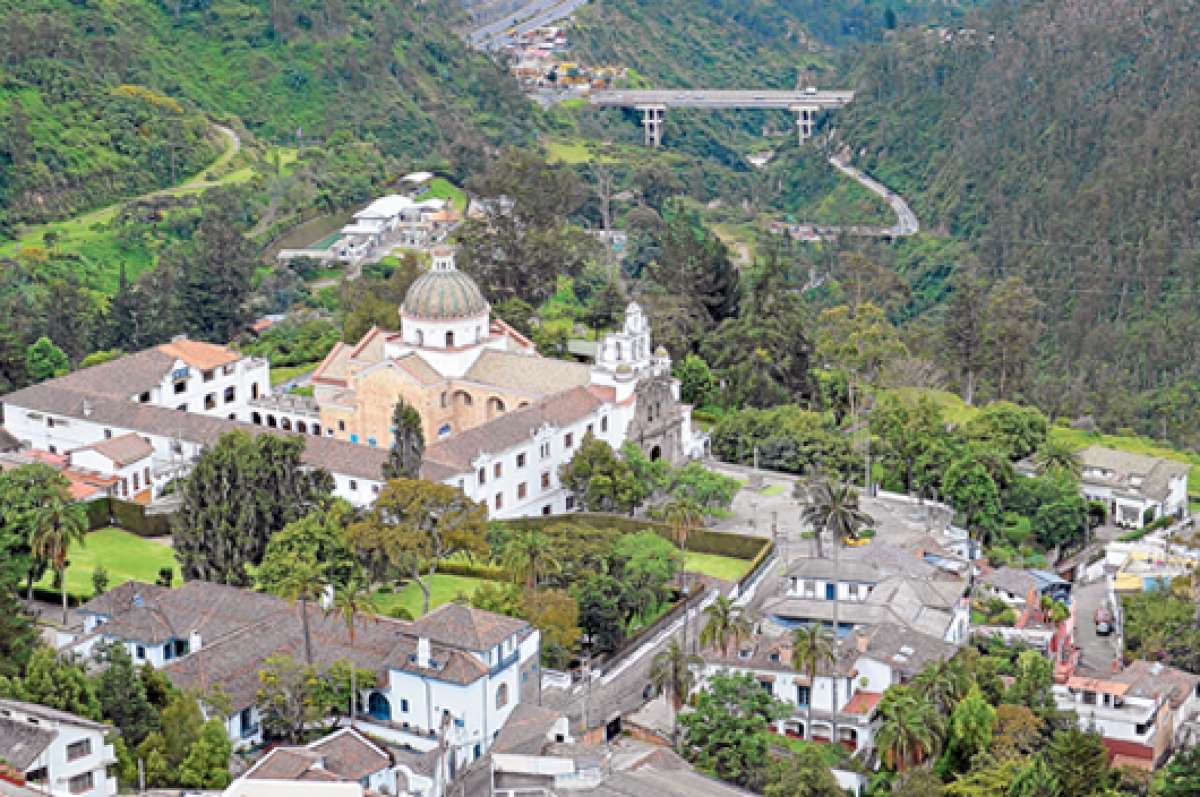 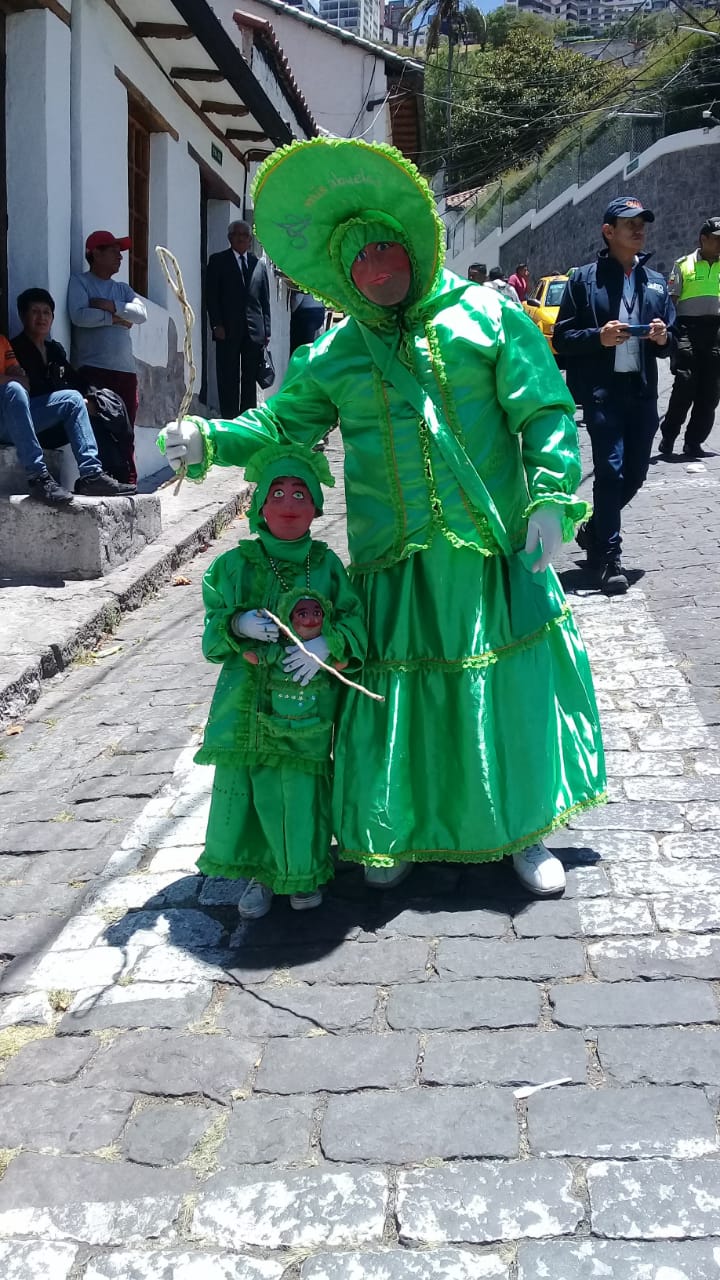 Turismo
Experiencial
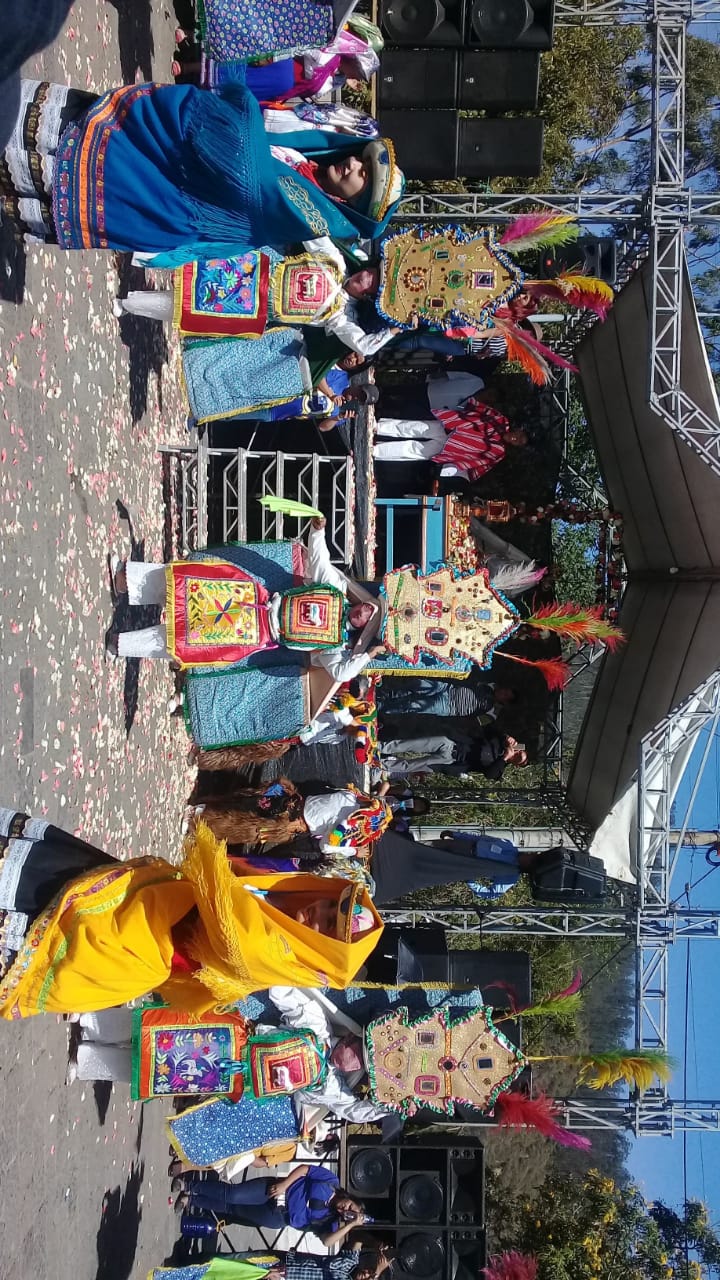 GUÁPULO
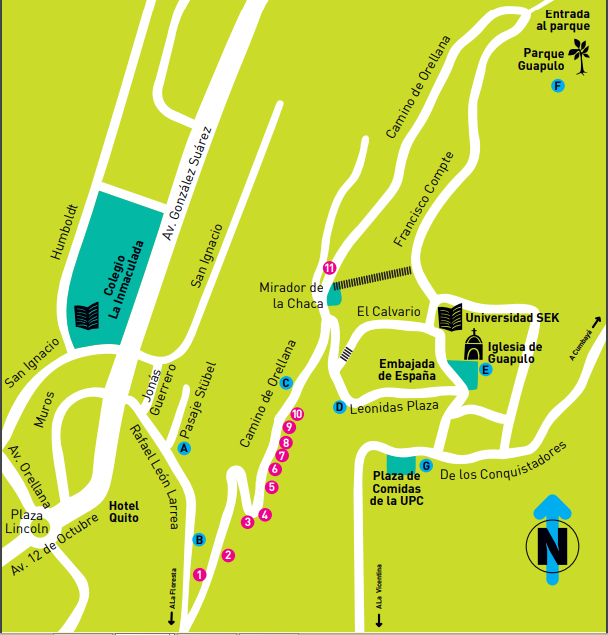 TURISMO EXPERIENCIAL
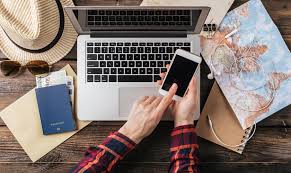 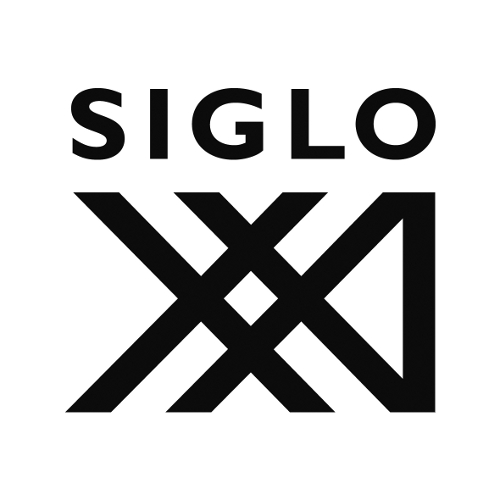 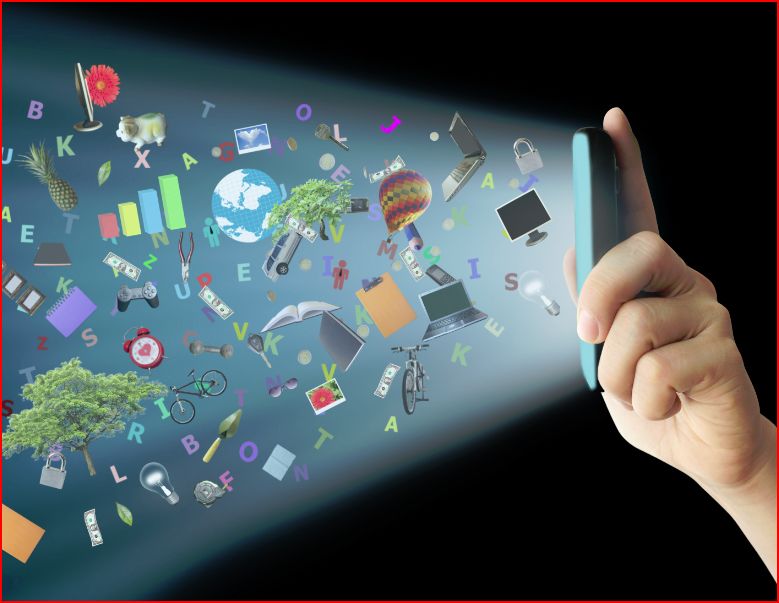 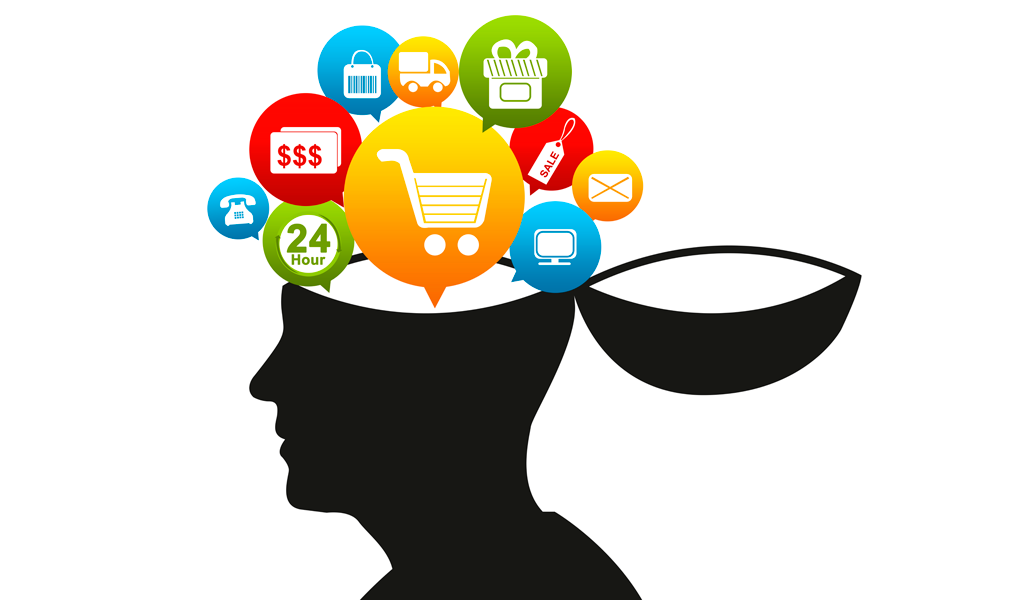 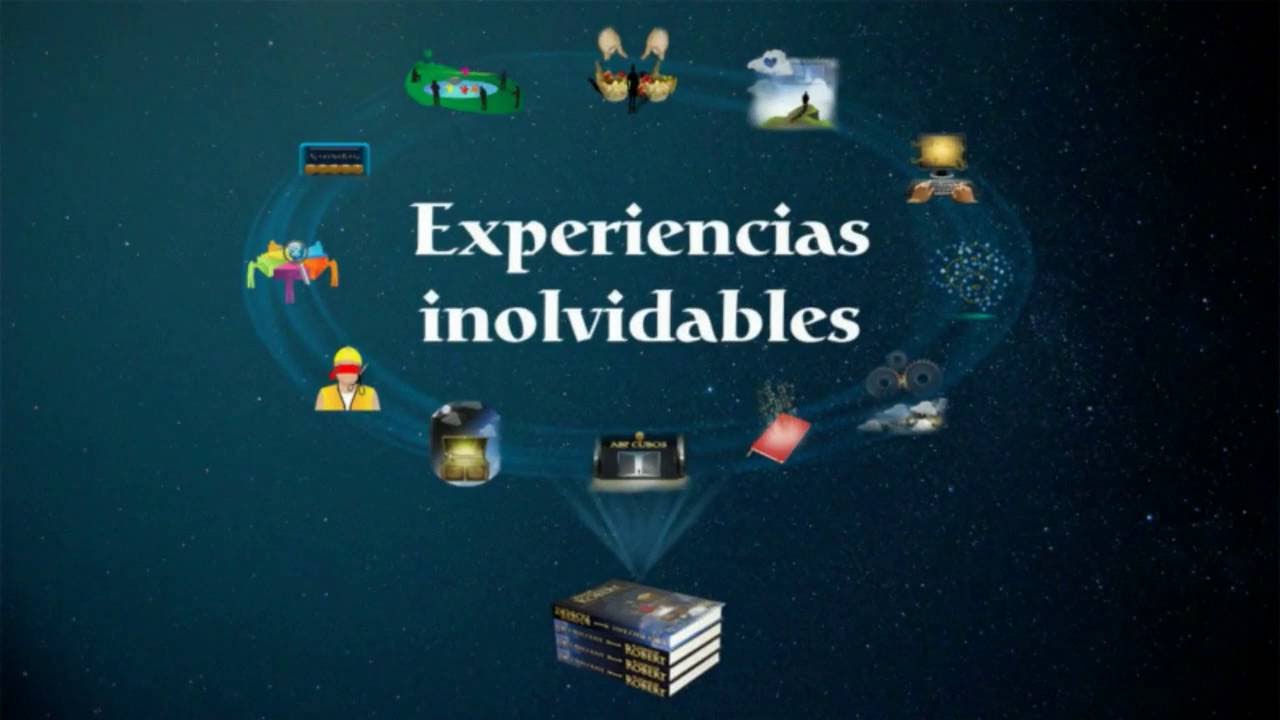 METODOLOGÍA
RESULTADOS – PERFIL DEL TURISTA
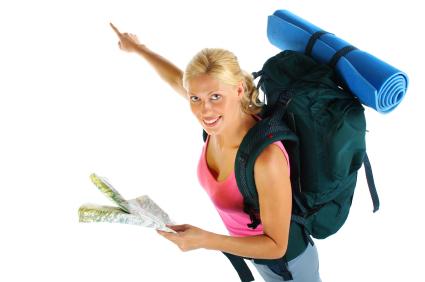 ¿Conoce usted el sector de Guápulo?
¿Les gustaría conocer el sector de Guápulo?
¿Cuál de estas palabras hace referencia cuando le mencionan la palabra Guápulo?
¿Qué aspecto de Guápulo es de mayor interés para usted?
¿Cuándo realiza visita, lo hace? ¿Cuándo usted visita un lugar busca que sea de?
¿Cuál  fue su principal fuente de información que influyó para que viste o escuche de Guápulo?
¿Le gustaría ser partícipe de actividades de turismo experiencial? 
¿De estas actividades cual escogería realizar?
¿Por qué medio le gustaría recibir información del sector?
¿Qué aspectos debe mejorar el sector de Guápulo según su punto de vista?
Entrevistas
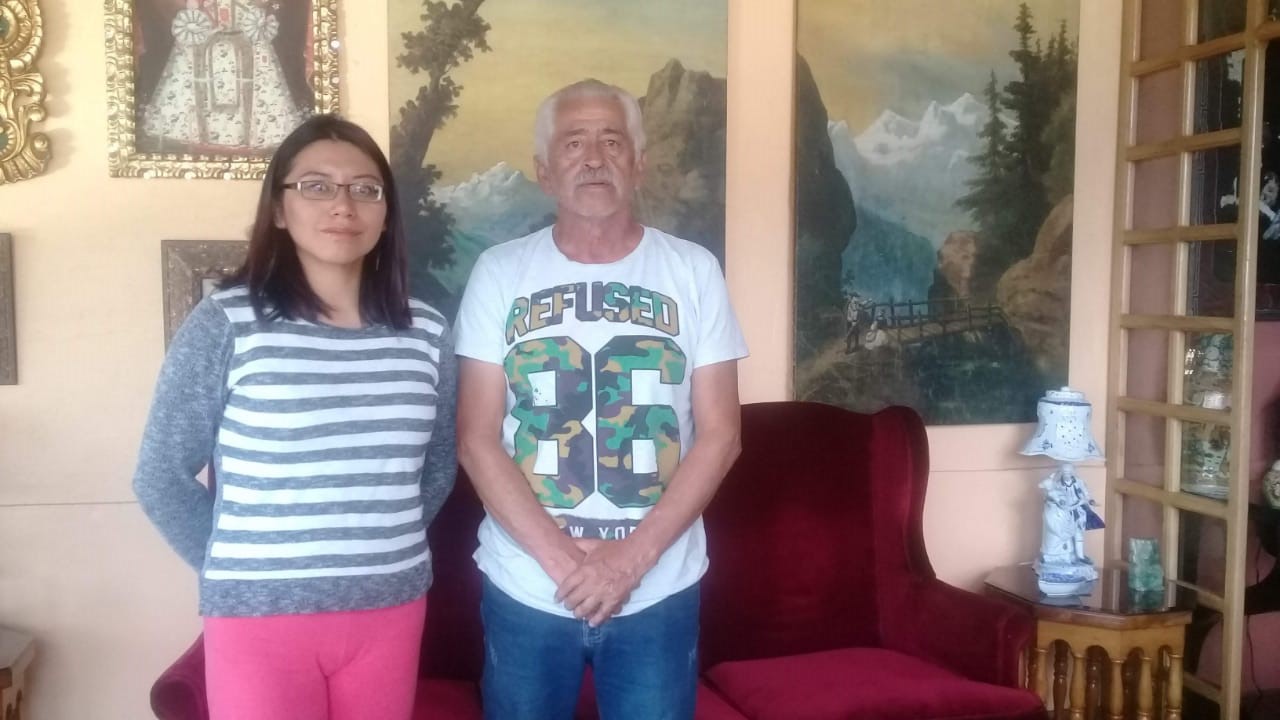 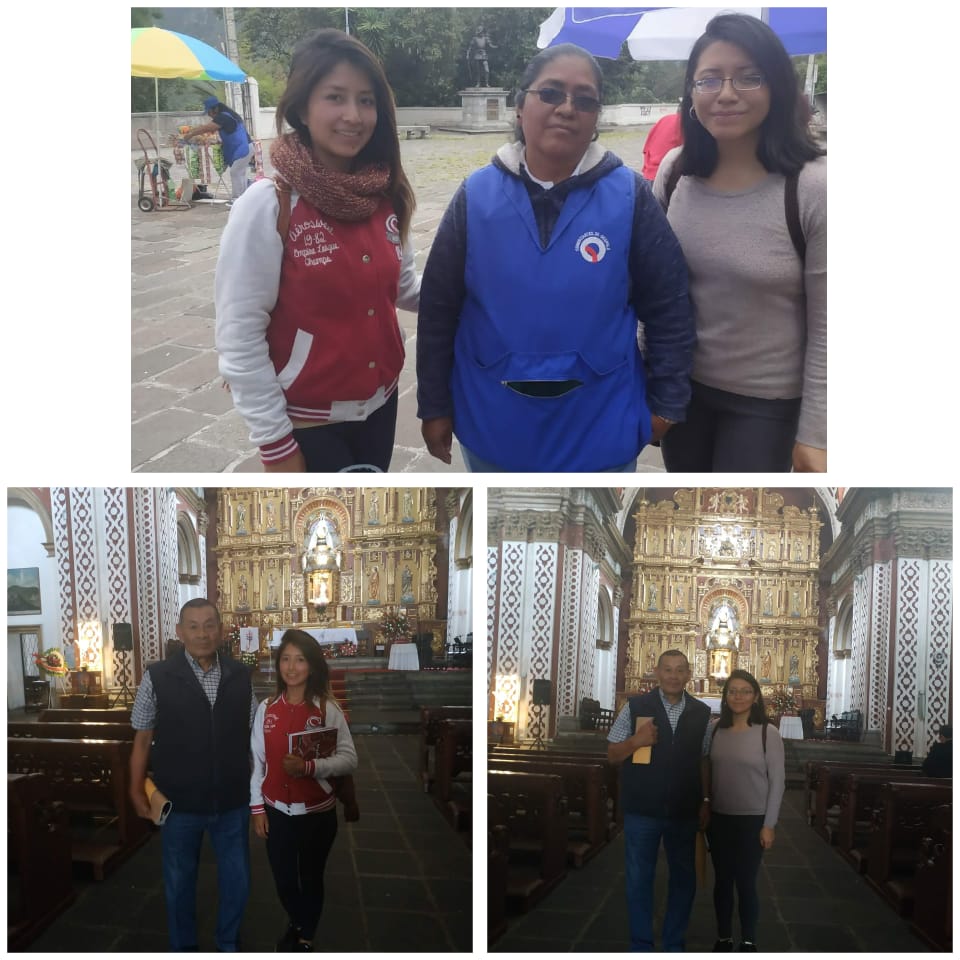 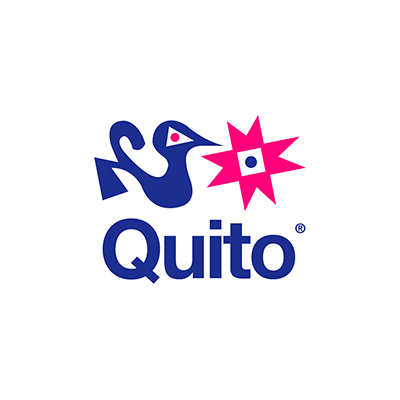 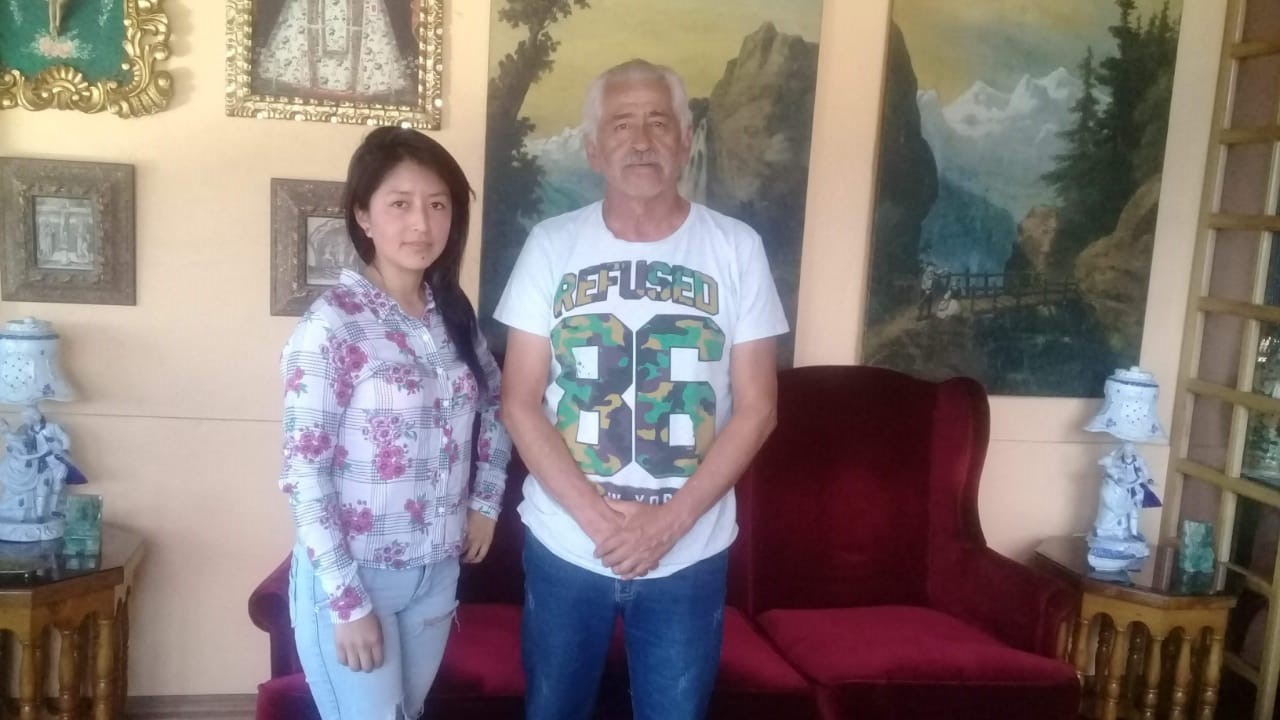 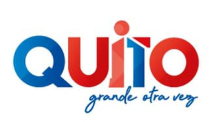 PROPUESTA
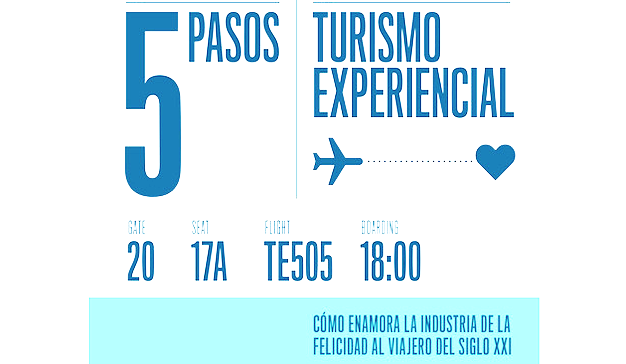 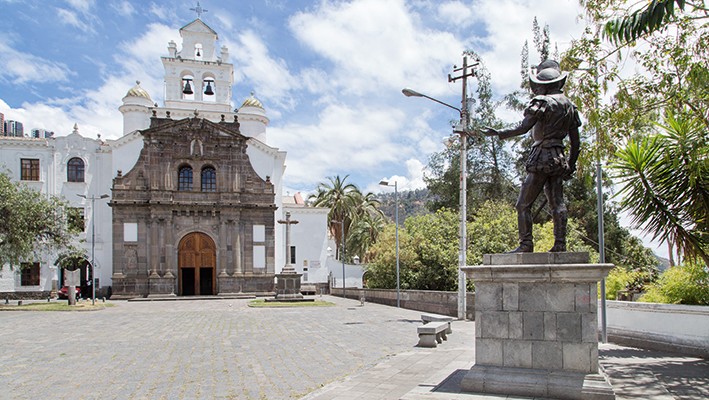 1
3
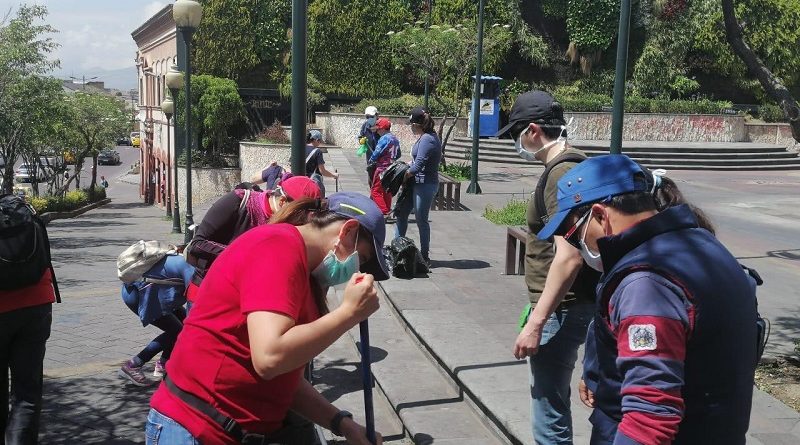 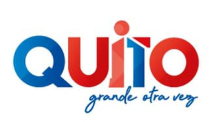 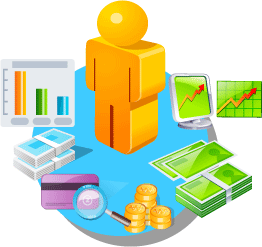 4
2
PROPUESTA
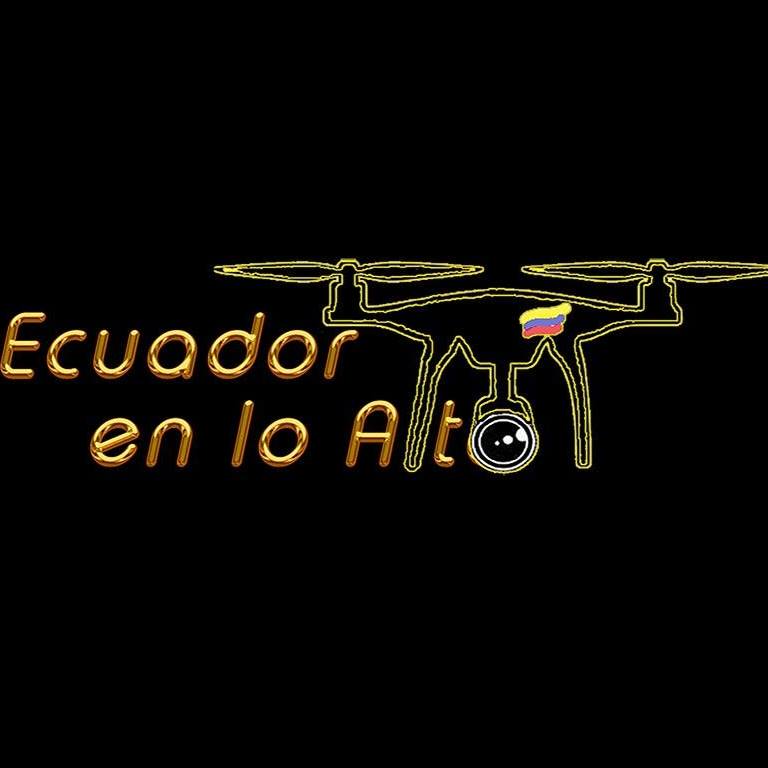 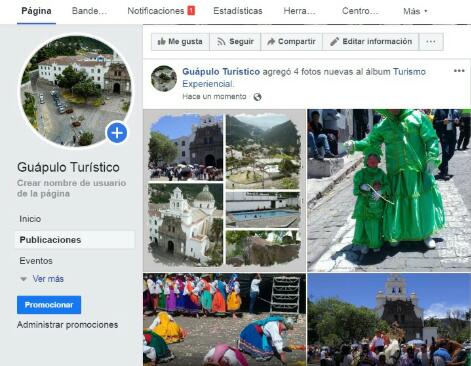 5
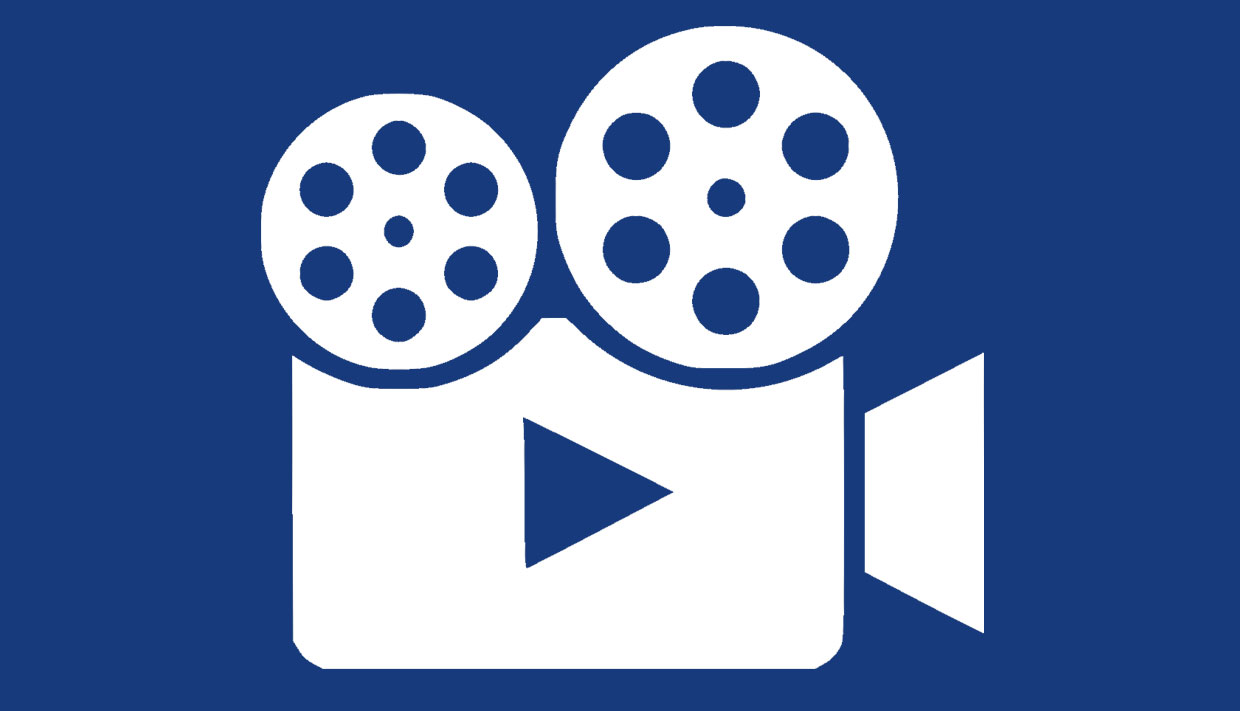 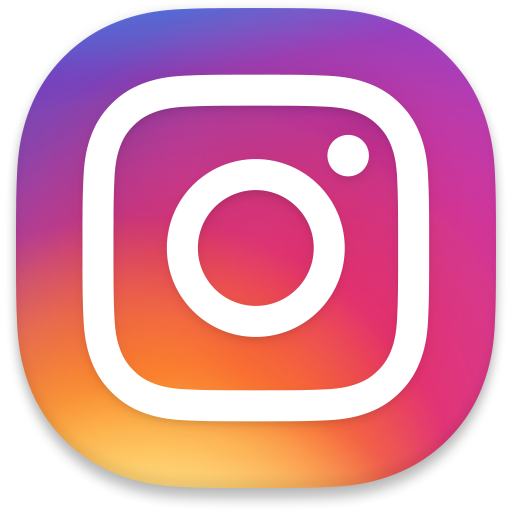 CONCLUSIONES
RECOMENDACIONES
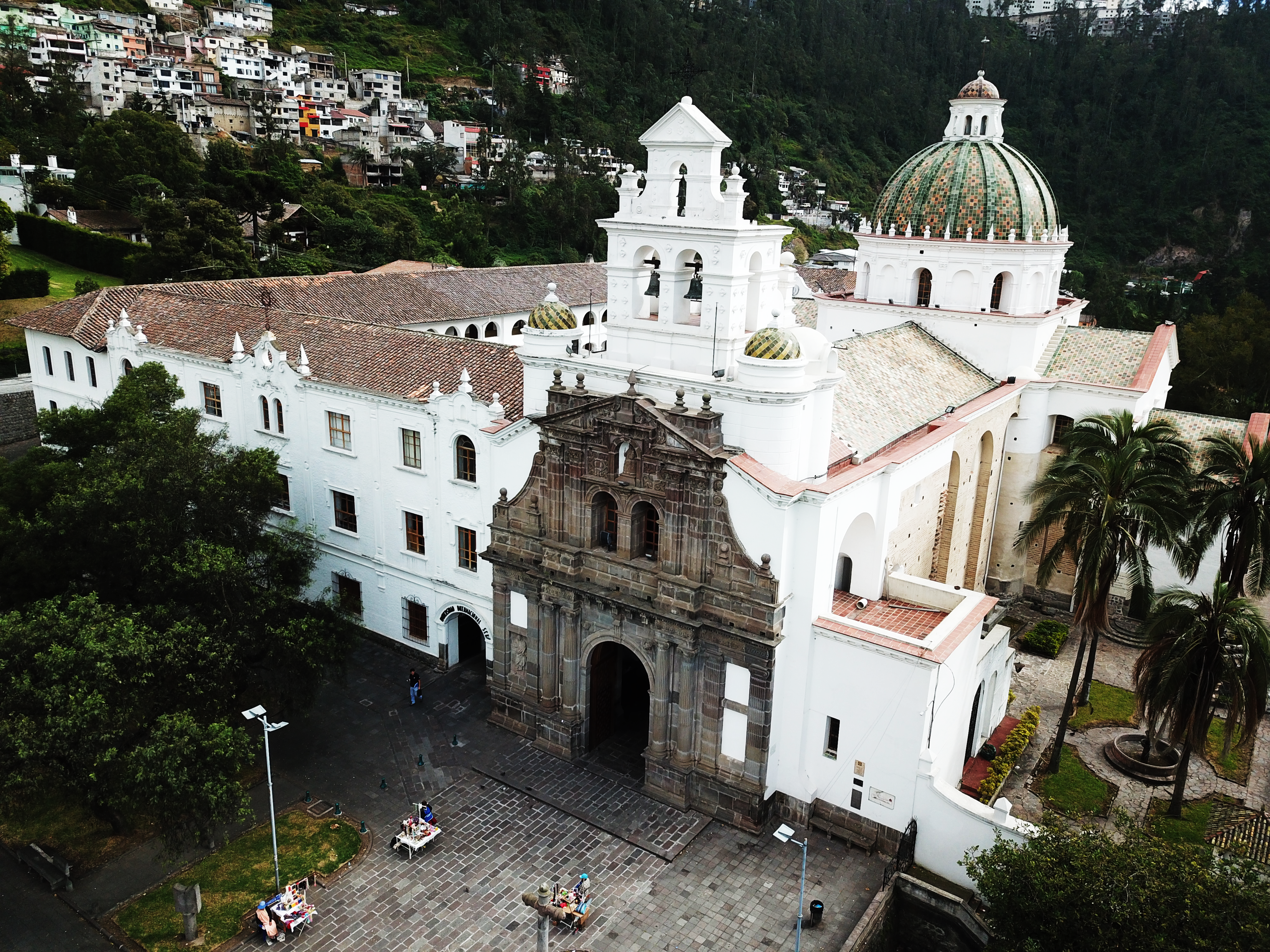 GRACIAS